Welcome to Robins
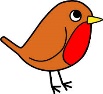 Our Team
Mrs Burrough/Mrs Slade
Mrs Foley /Mrs Fish

We are also very fortunate to have lots of visitors and volunteers to support children’s learning.
Structure of the Day
Settling in time
Base Time
Guided group work. 
Assembly
Play and learn
Independent snack cafe (children access any time)
Phonics
Lunchtime
Base Time
Play and learn
Songs and rhyme time
Story time and home time
Base Time
Either whole class or small groups with an adult.





We group the children for:
Guided reading  (year one)
Focussed groups as well as teaching children within their play.  We assess children where we think they are now, and we focus on their next steps in their learning.
Group Work
Play and Learn
Child initiated
Continuous provision, enhanced according to interests.
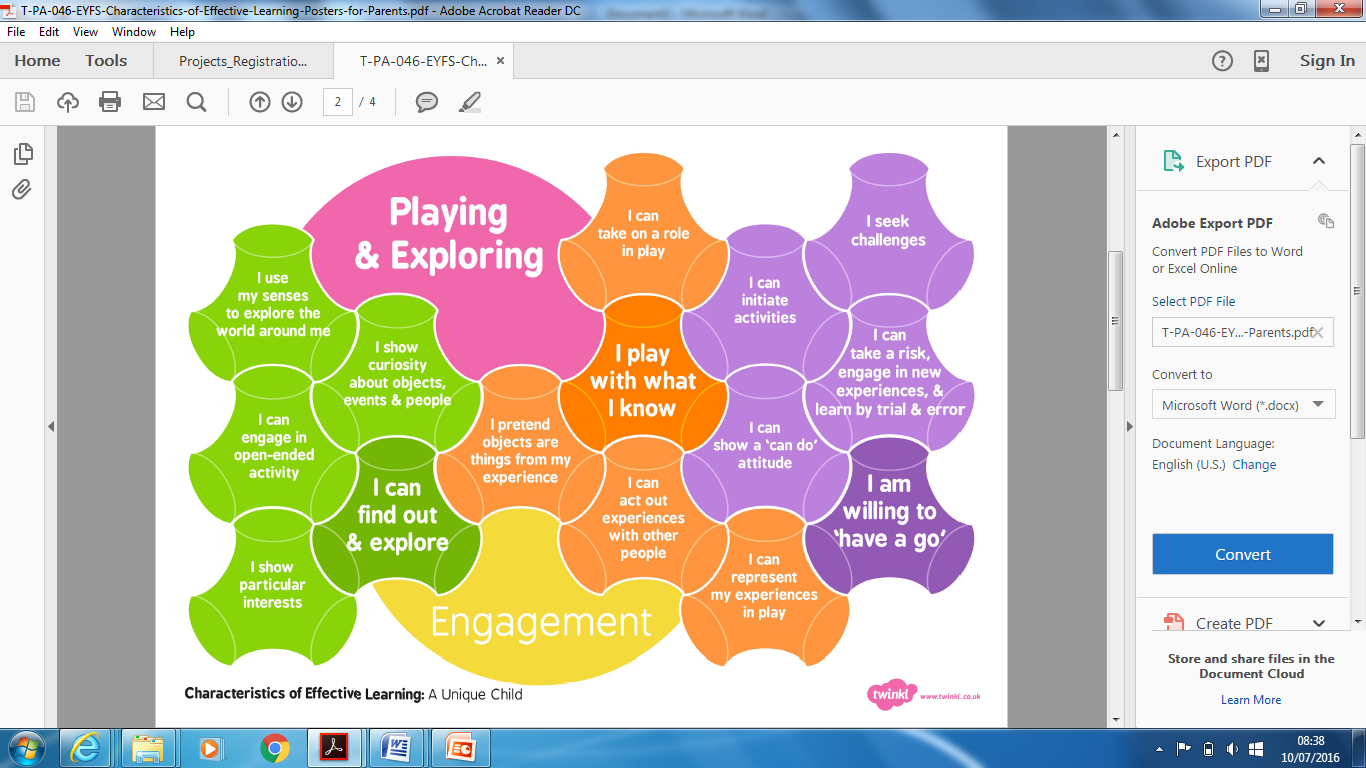 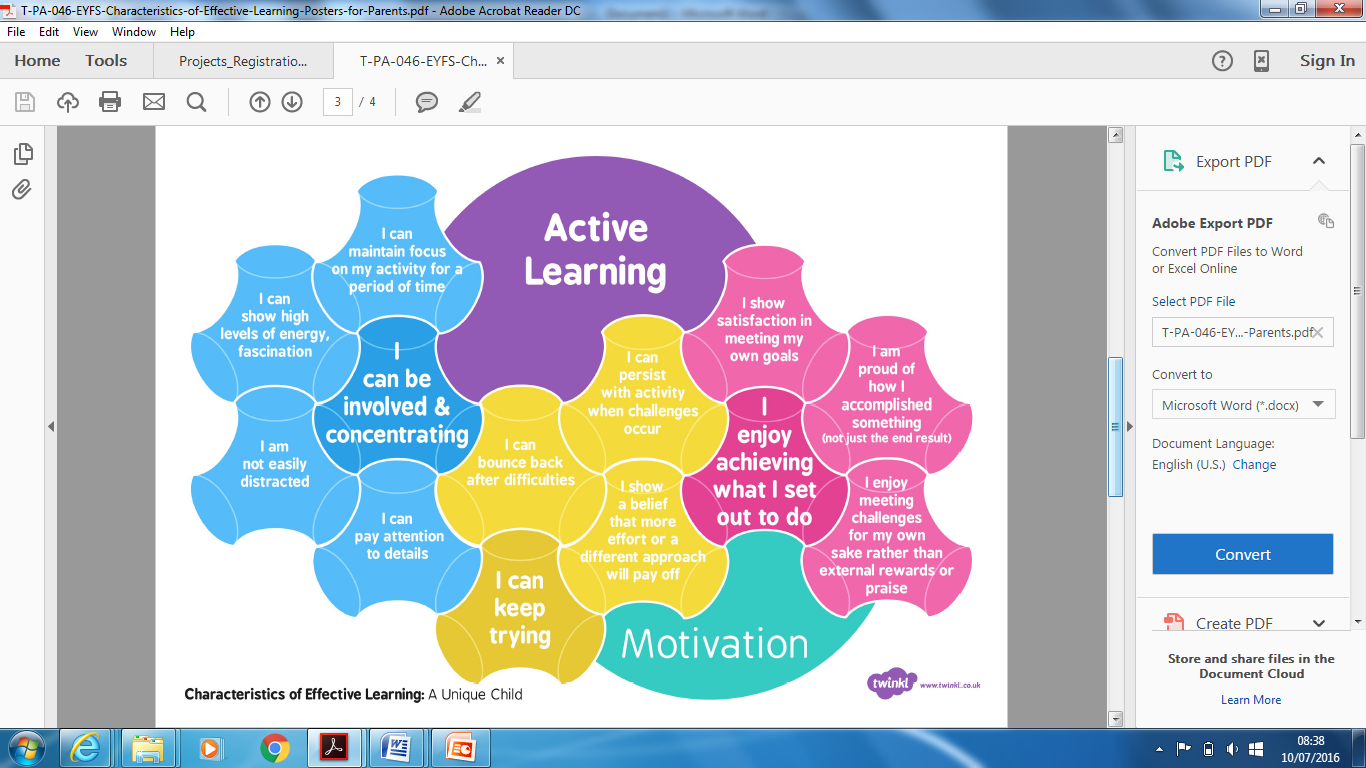 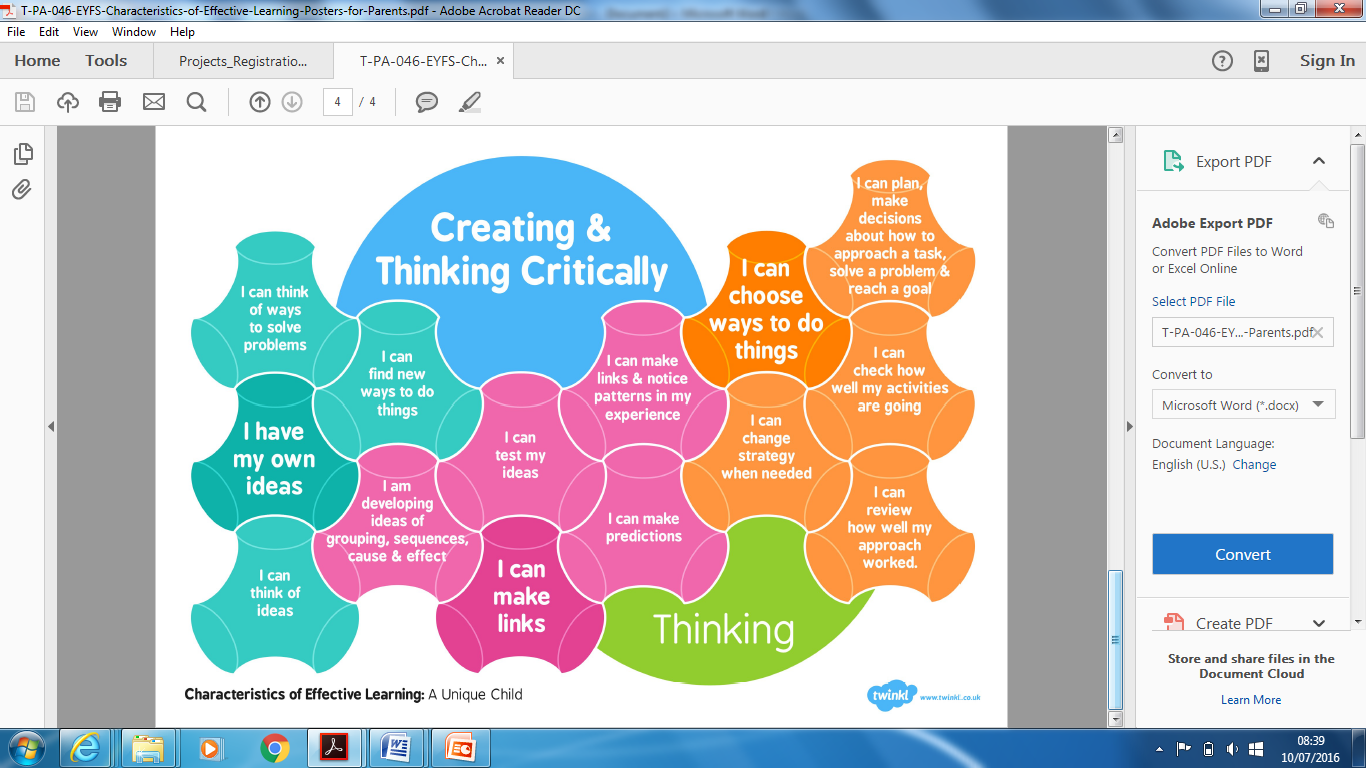 Phonics
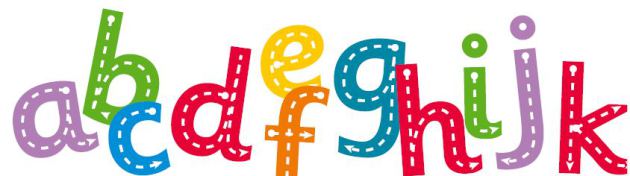 Children are taught in year groups.  Any children who are struggling will be ‘mopped up’ at a different time.

YR – phase 2, 3 and 4.  Taught by myself.

Y1 – revisiting phase 2 and 3 and 4 before moving on to phase 5 (taught by Miss West)
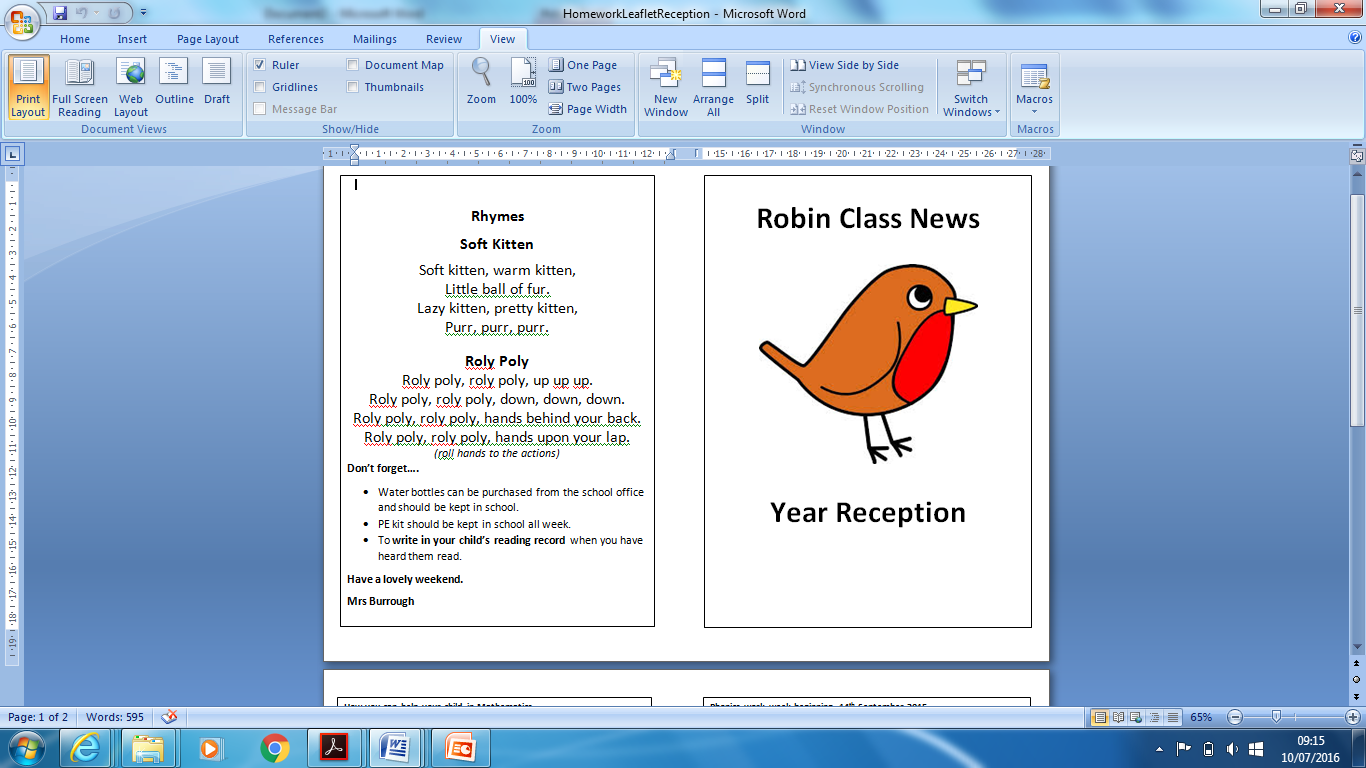 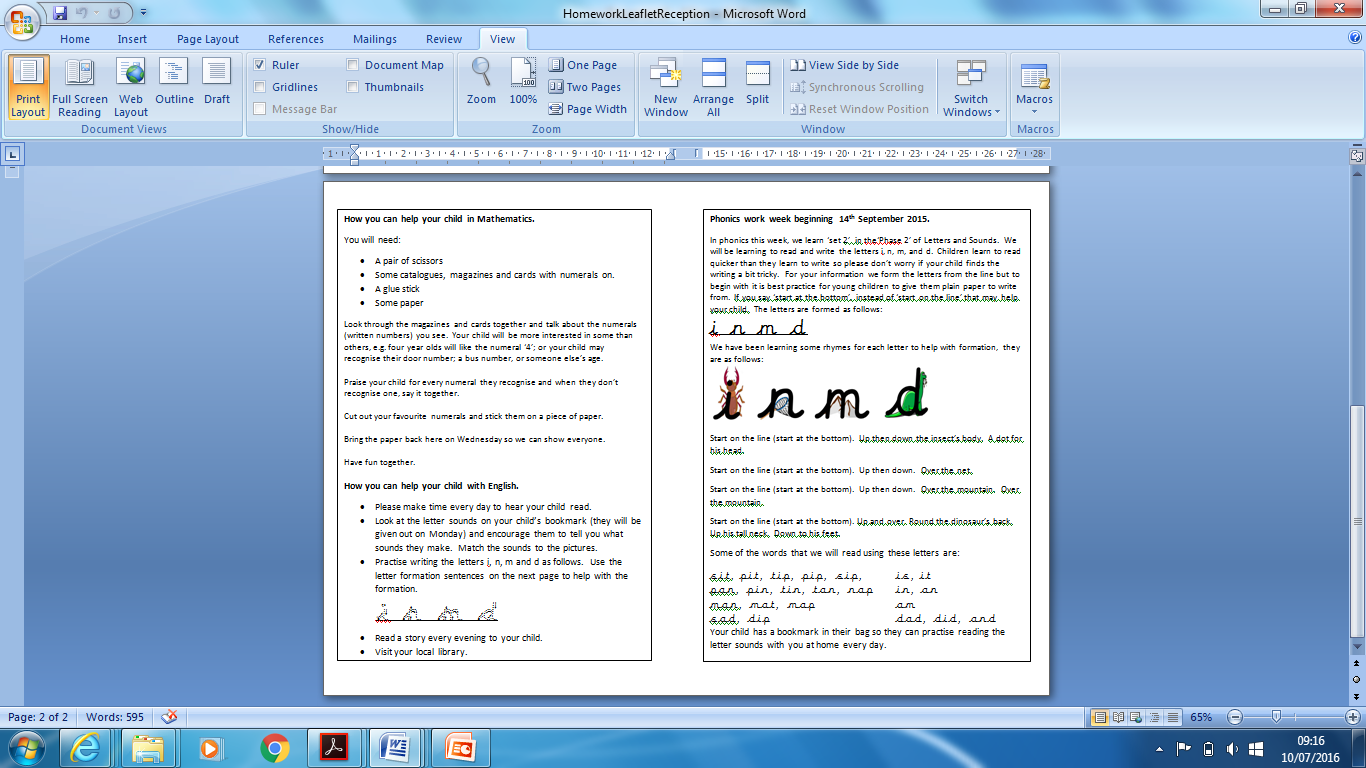 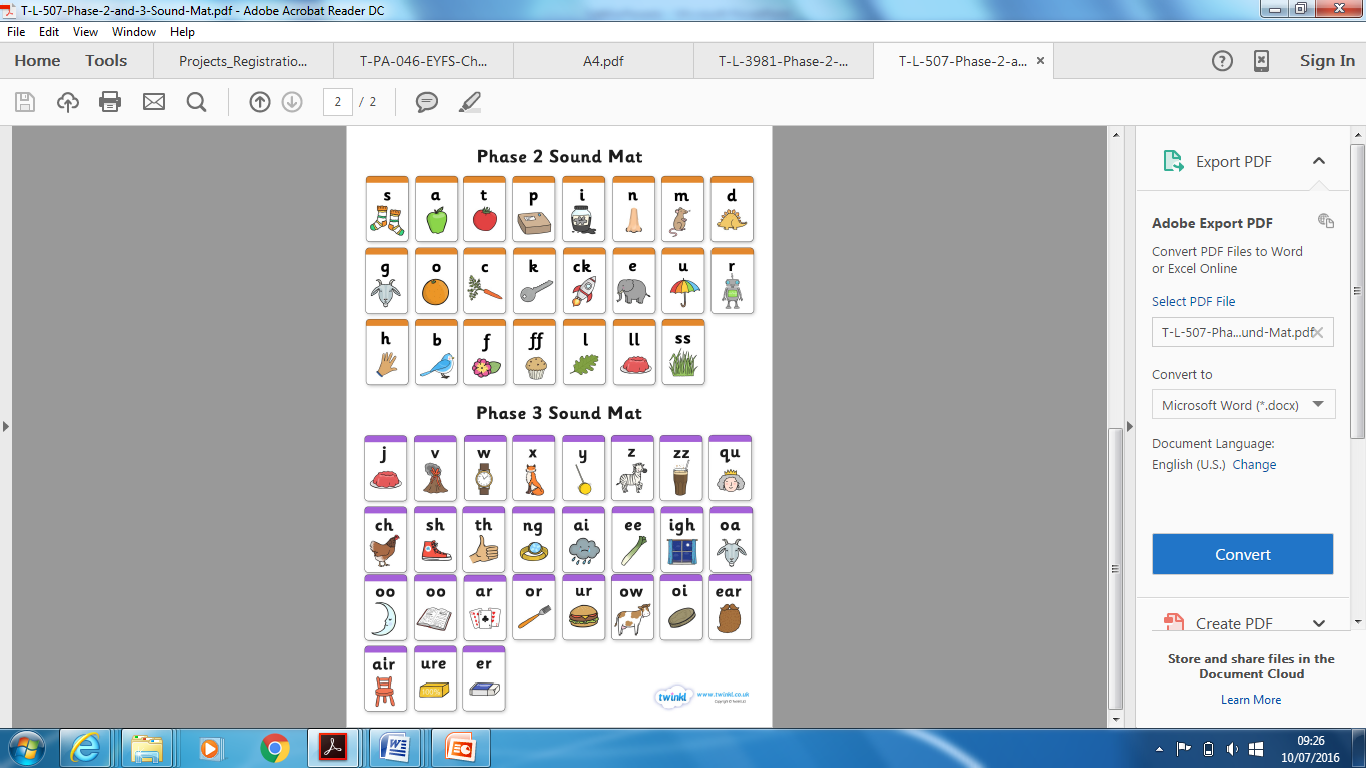 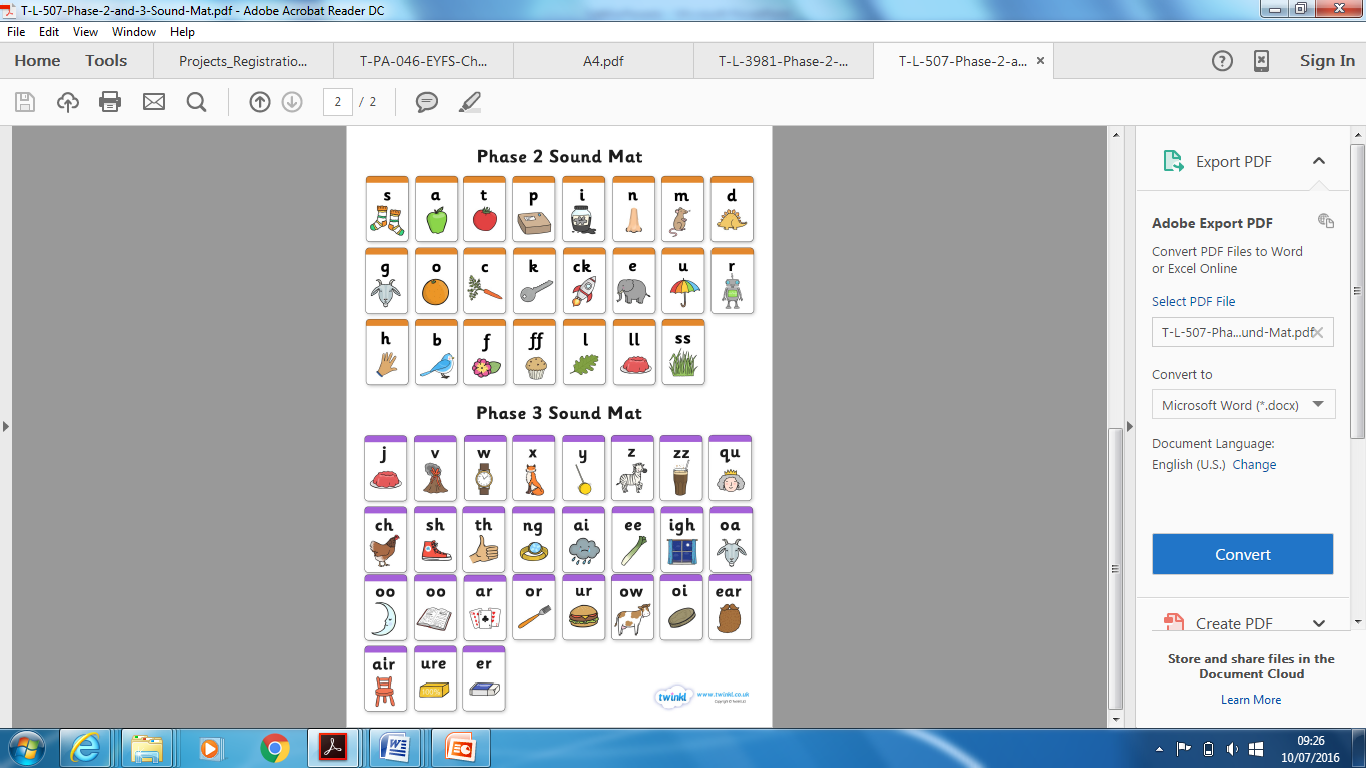 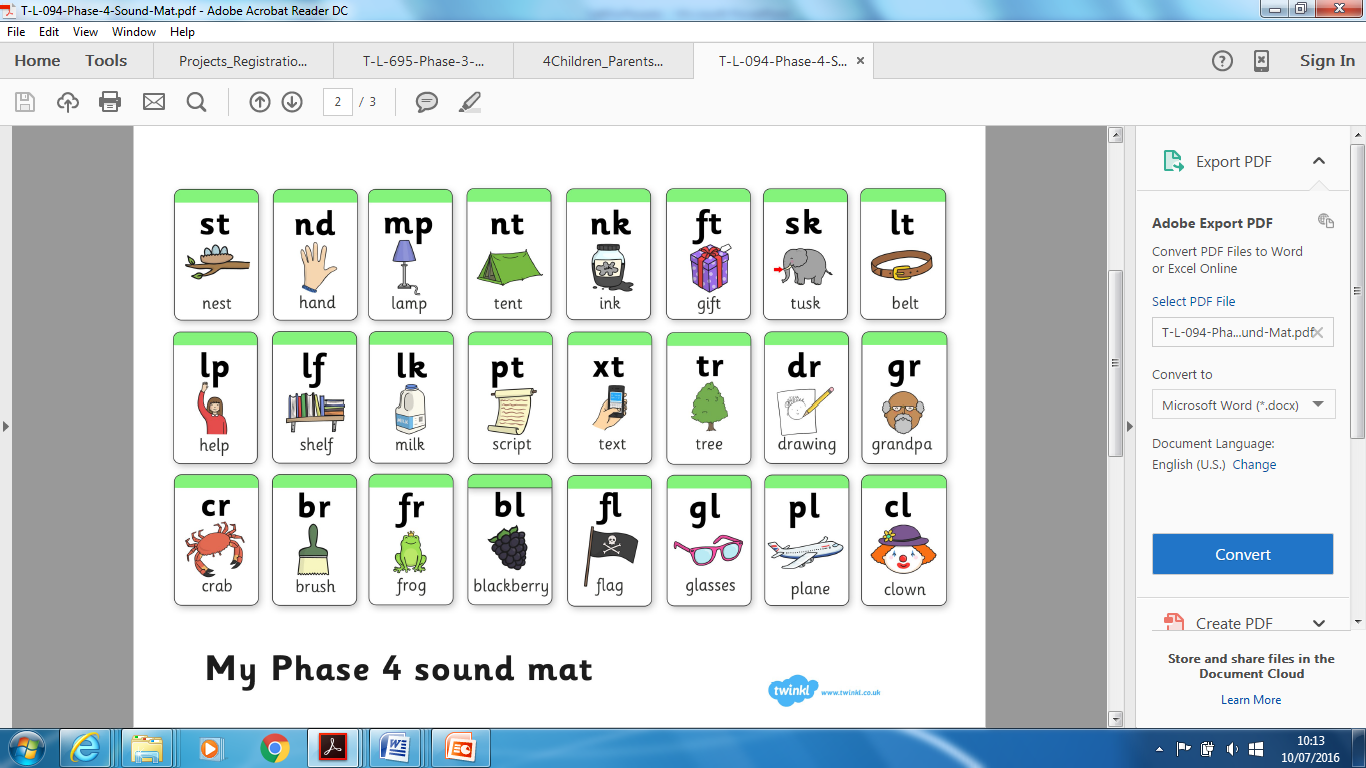 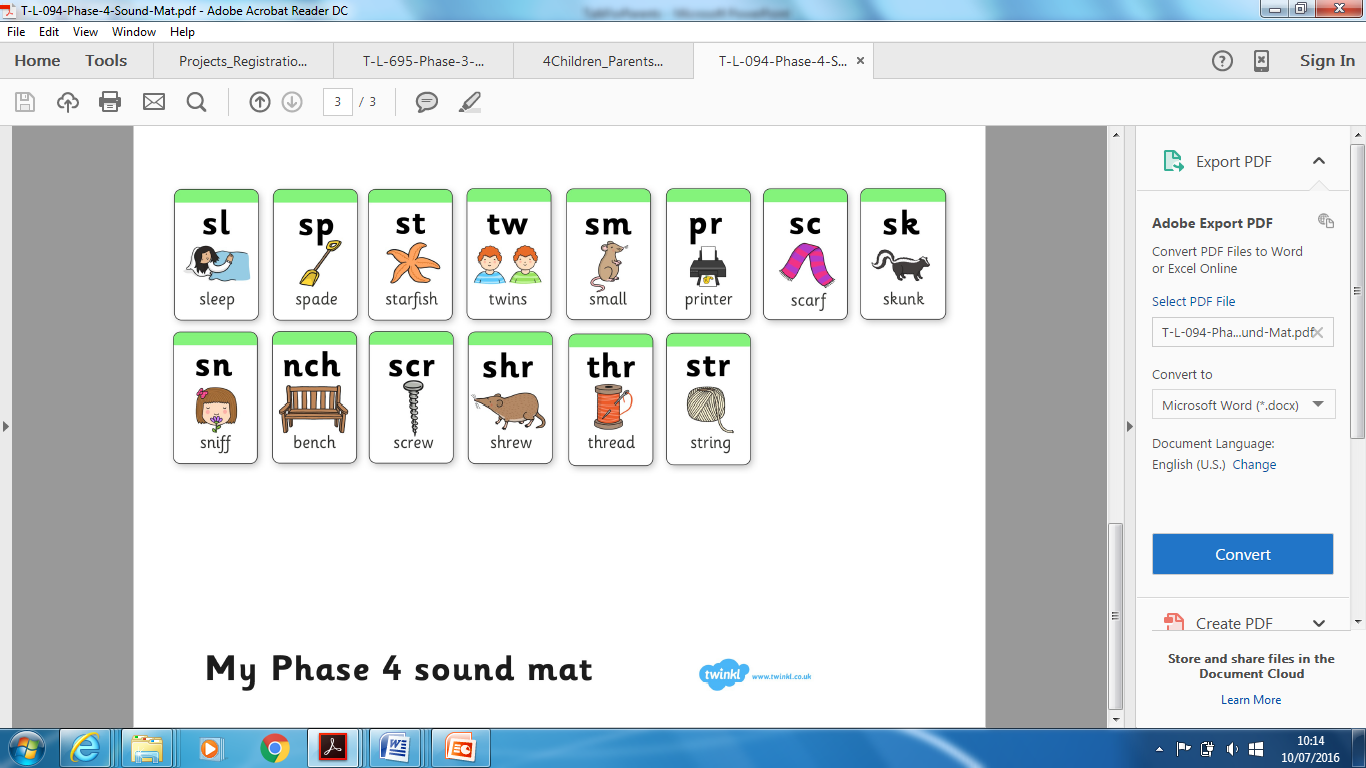 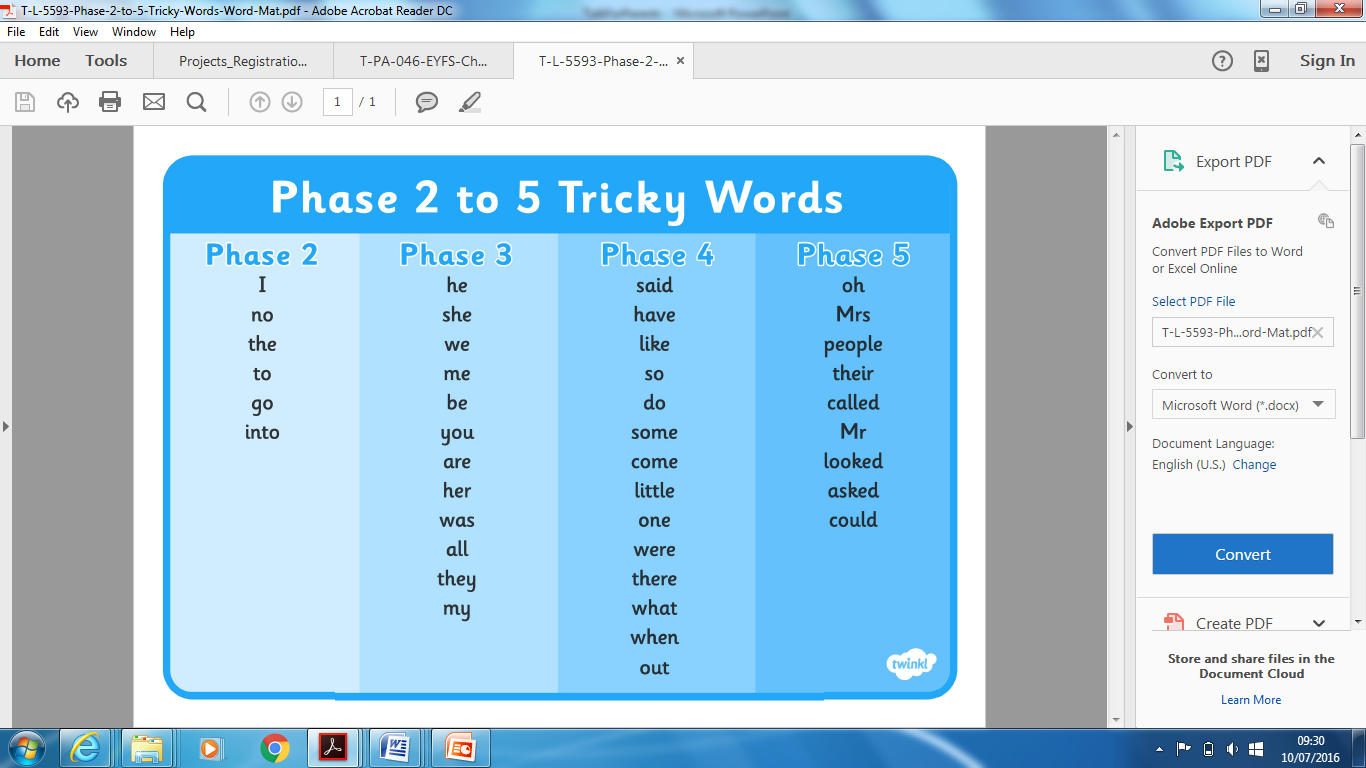 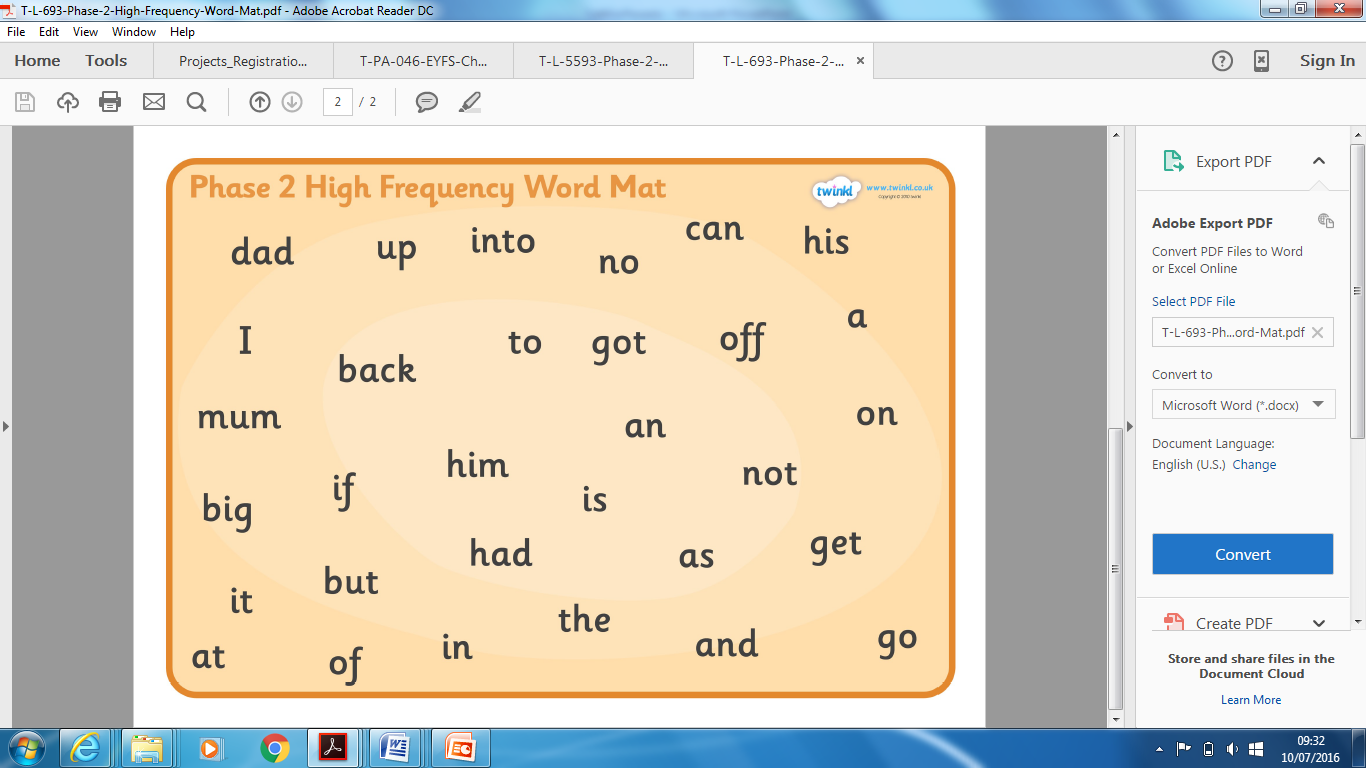 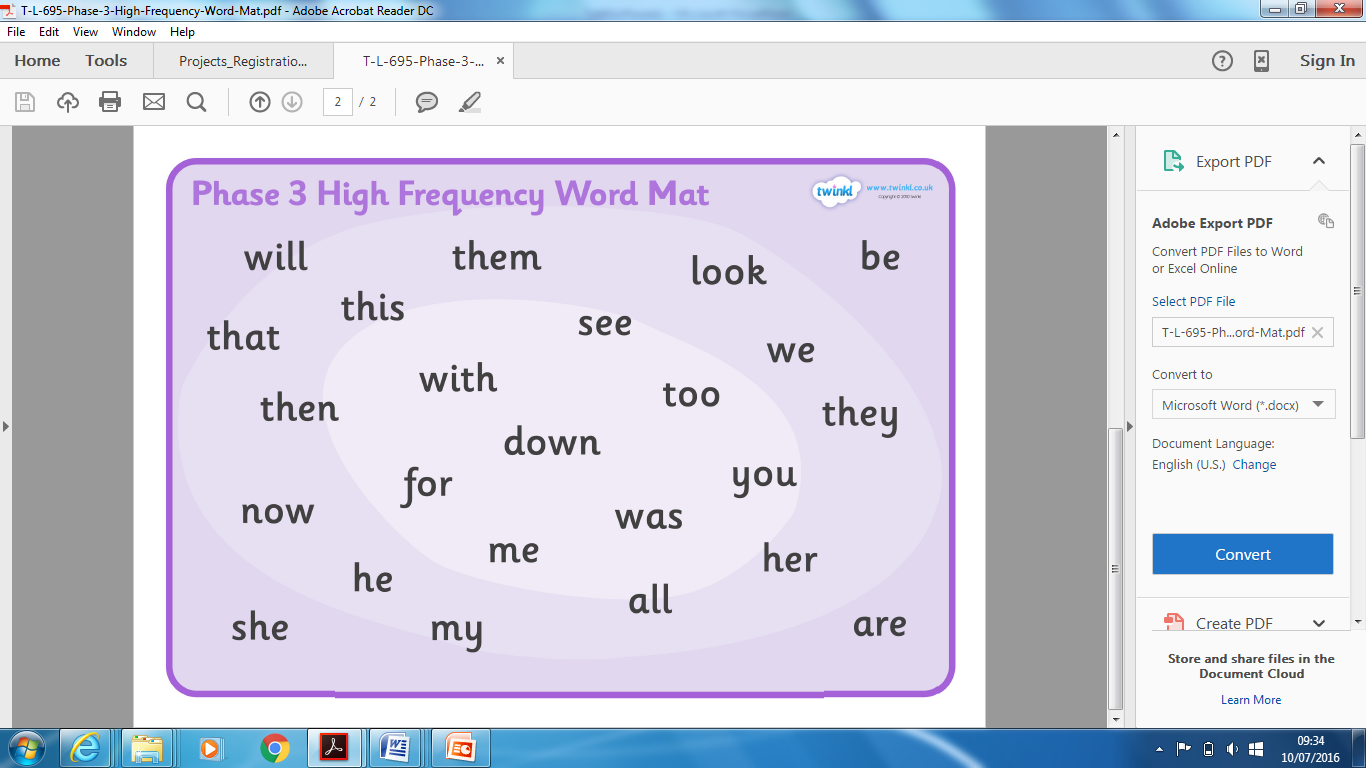 Reading books
Every morning we have a basket that children can put their reading books into.

Their reading journals should be signed by whoever has heard them read before we are able to change their books.  It is beneficial to read the books more than once before it is changes.

Books will be changed as and when.
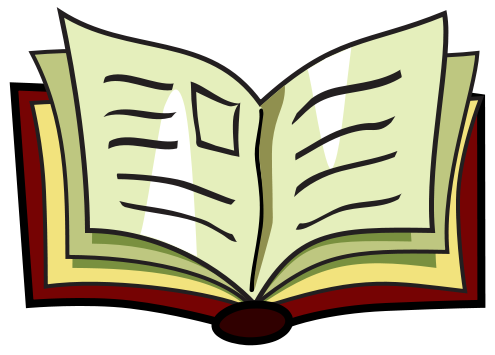 Praise
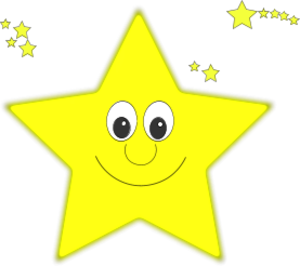 Dojos – dojo belt certificates

Star of the week
Head teacher awards.

Time out
Holding a grown ups hand at play time
Homework
Year One:  Homework is to be given out on a Friday and is explained in the newsletter. 
The homework is due in on the following Wednesday.
Daily reading
Spellings for year one

PE kits –
To be worn to school on a Wednesday and brought in again on the next day.
Year One Expectations
The standards have been raised dramatically. It is no longer a ‘best fit’ children have to have met every element of the standard in order to achieve that standard.

Children will be assessed using the following:

Working towards the expected standard.

Working at the expected standard.

And working at greater depth within the expected standard.
Reception
More of a ‘best fit’ judgement of the age bands.

Entering
Developing
Securing
Topics
See curriculum newsletter
Help is always welcome!
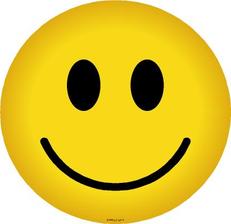